«Знакомое-незнакомое стекло»
Подготовила воспитатель МДОУ Д.С 
Общеразвивающего вида №22 УКМО 
Кондратенко Ю.В
Из чего сделано?!
Сырьем для производства обычного стекла служат чистый кварцевый песок, сода и известняк. Эти вещества тщательно перемешивают и сильно нагревают (1500С).
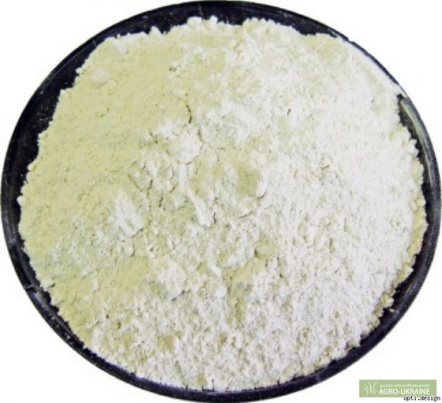 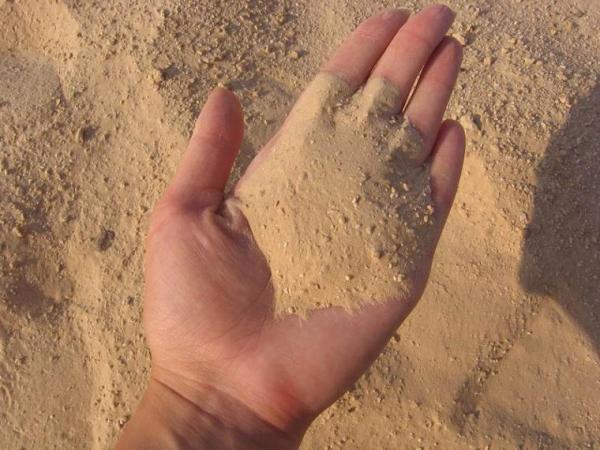 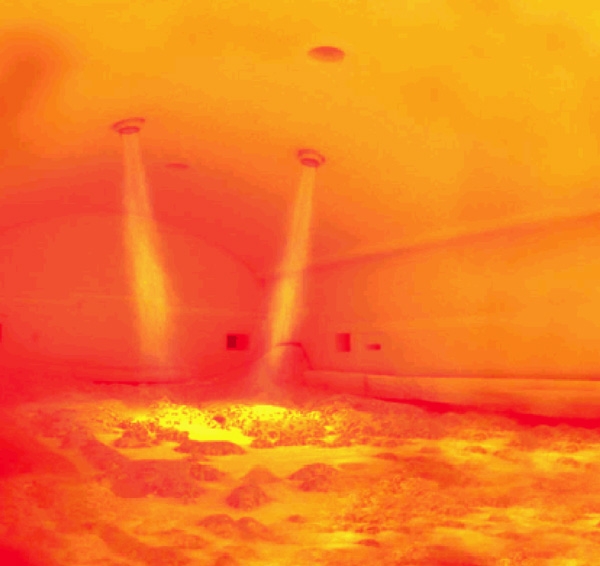 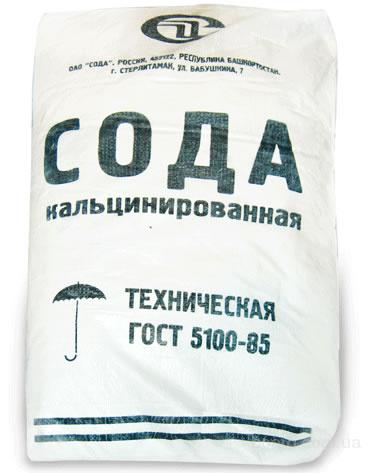 Как делается
Жидкое стекло поступает в аппарат для стабильных смесей, где оно перемешивается до однородной массы с единой температурой. Затем поступает к стеклодуву - мастеру, часть смеси наматывается на металлическую трубку и стеклодув потихоньку «выдувает» нужную форму, затем форма приобретает очертания будущего предмета.
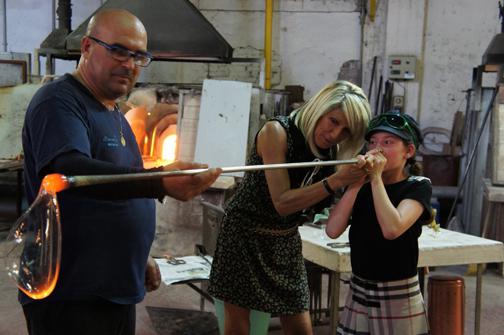 . Эти вещества тщательно смешиваются и сильно нагревают до температуры 1500 град. Жидкое стекло поступает в аппарат для стабильных смесей, где оно перемешивается до однородной массы с единой температурой. Затем поступает к стеклодуву - мастеру, часть смеси наматывается на металлическую трубку и стеклодув потихоньку «выдувает» нужную форму, затем форма приобретает очертания будущего предмета.
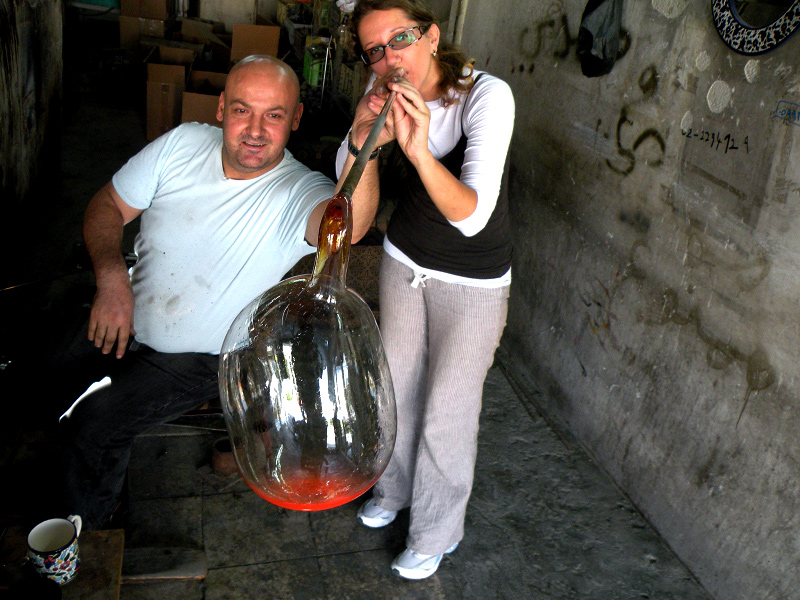 .
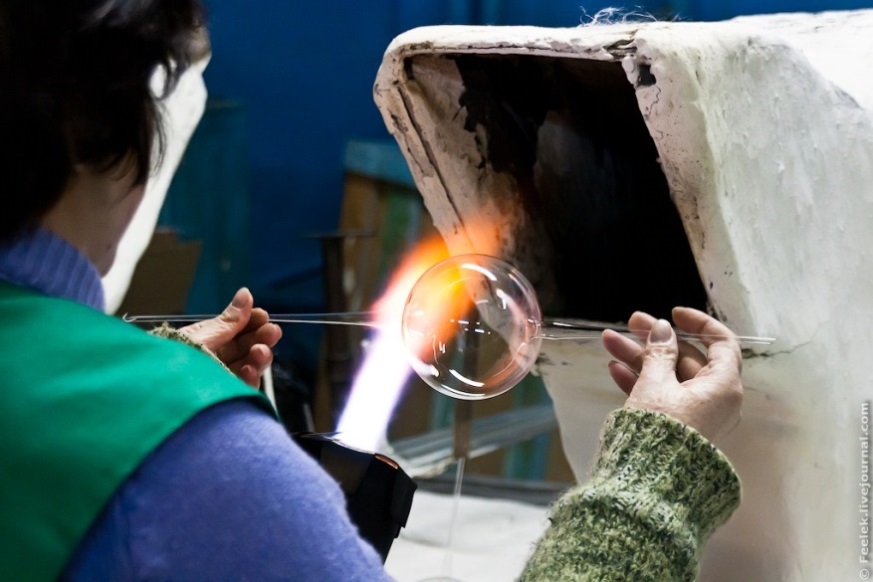 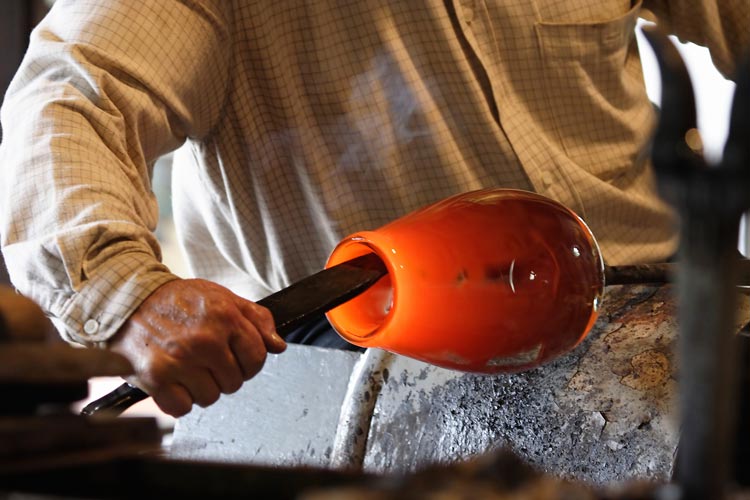 Виды стеклянной посуды
Существует удивительное множество стеклянной посуды самых разнообразных форм, размеров и цветов. Стекло может быть простым или узорчатым, на него можно нанести рисунок, позолоту.
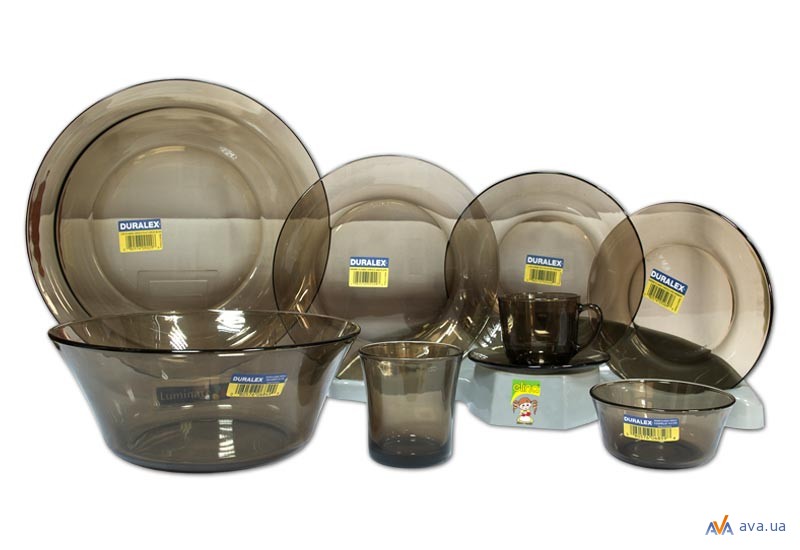 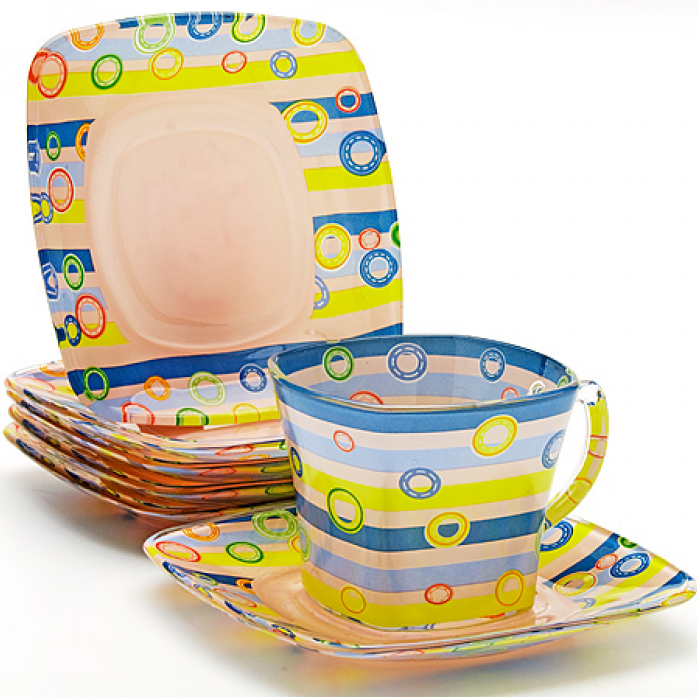 Посуда из тонкого стекла
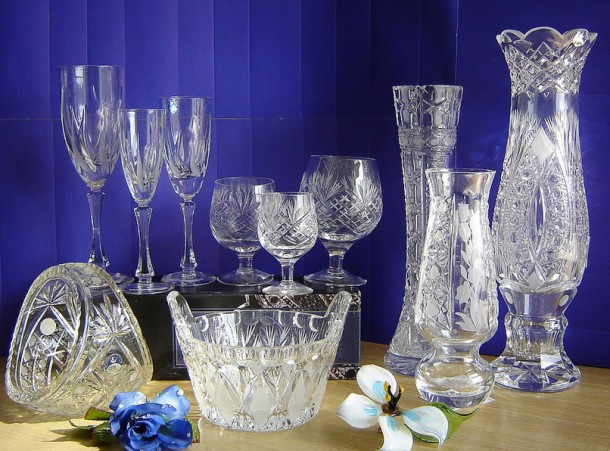 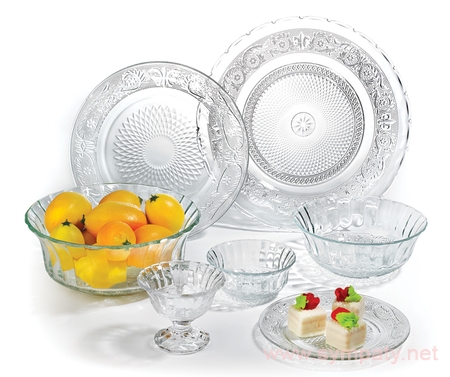 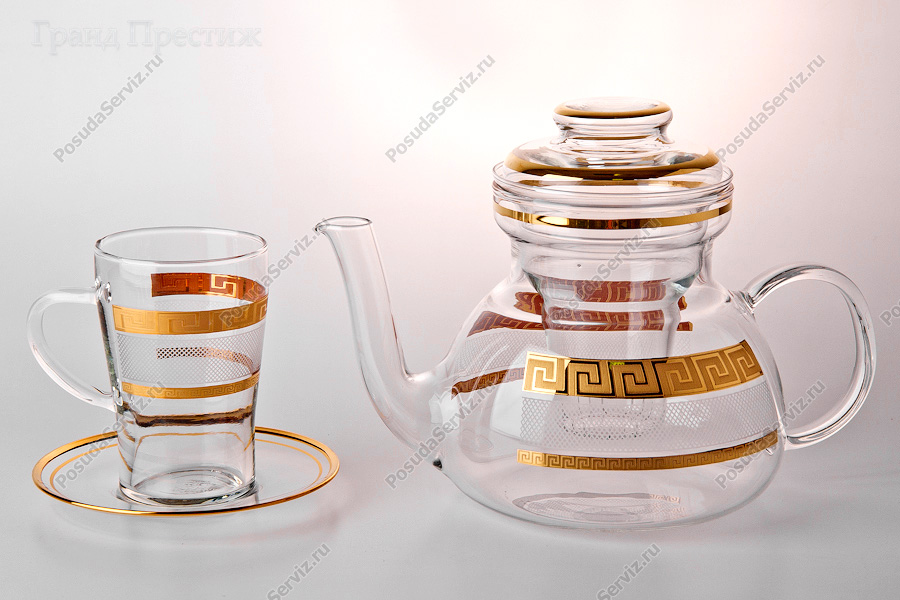 Посуда из толстого стекла-жаропрочная
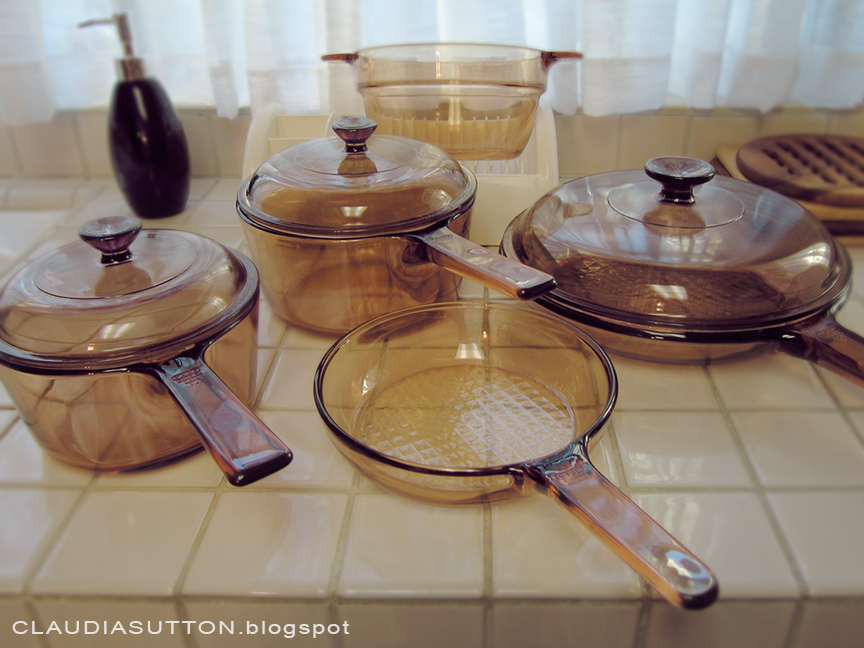 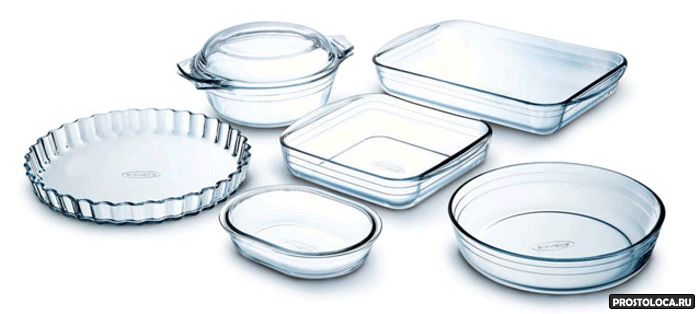 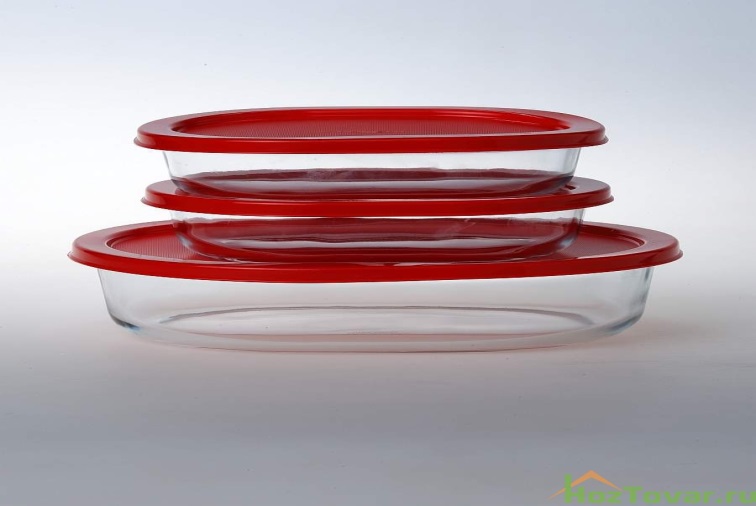 Различные фигурки и украшения
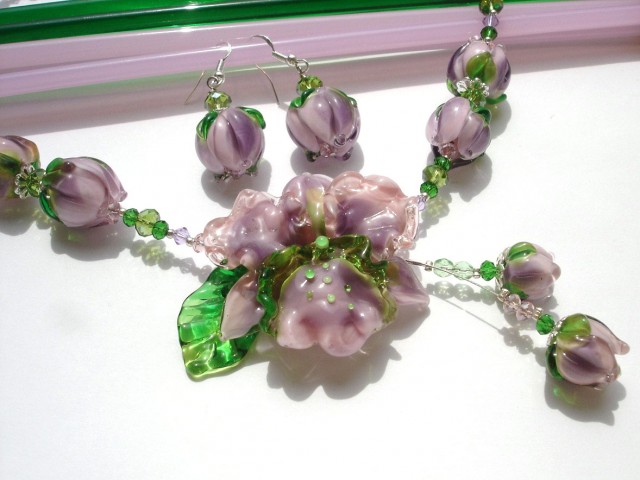 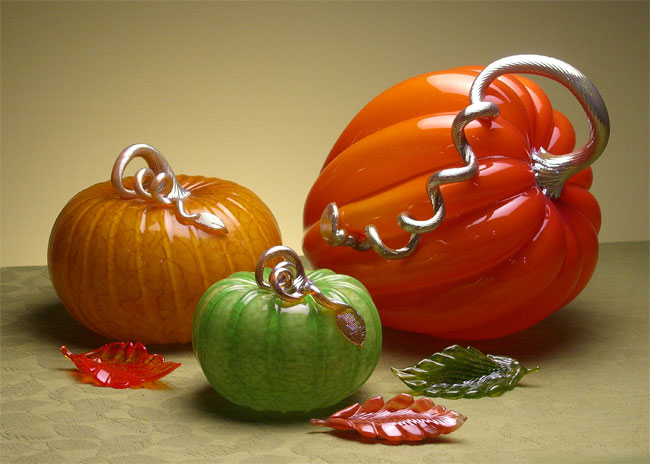 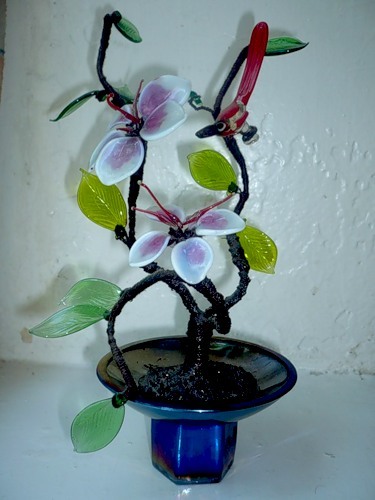 Стекло в других областях жизни -       медицина
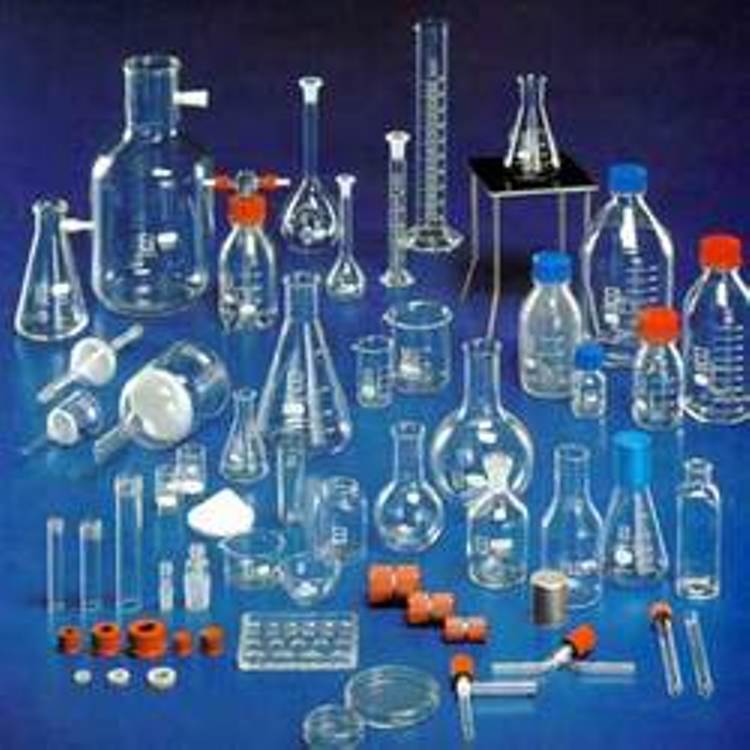 Мебель, люстры и другое
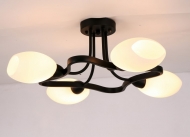 Зеркала, аквариумы
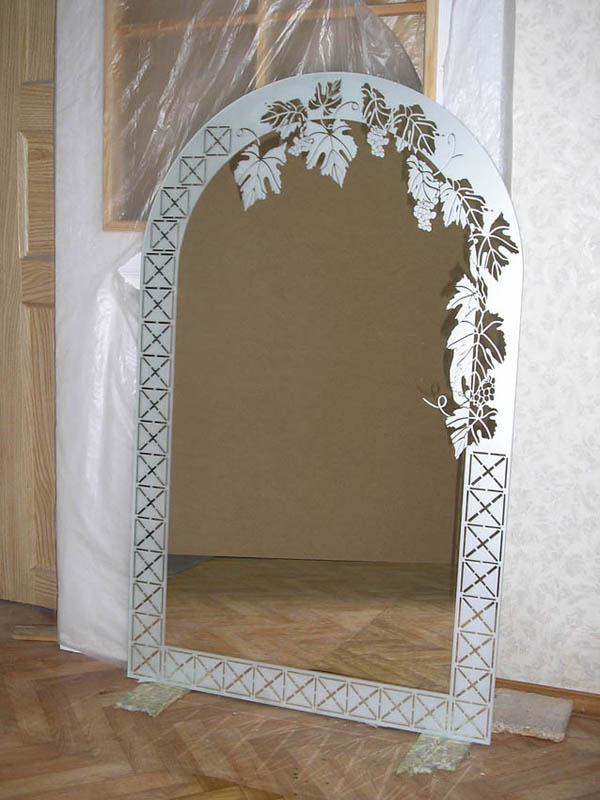 Стекло в автомобилях и строительстве
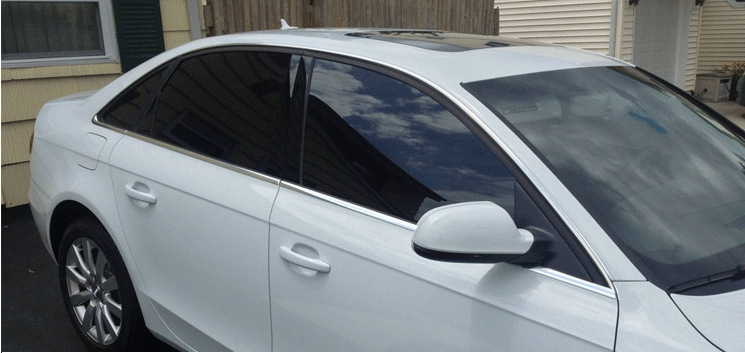 Строительство зданий
История создания стекла
До сих пор не установлено достоверно, как и где впервые было получено стекло. Долгое время считали, что первые стеклянные изделия появились в Египте.
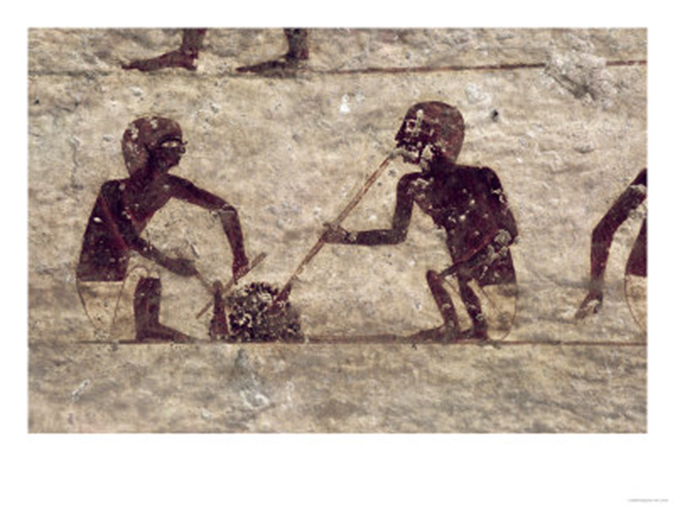 Основоположником научного подхода к производству стеклянных изделий в нашей стране стал Михаил Ломоносов
Заводы
Начало промышленного производства стекла в России относится к первой половине 17 века
В 18 веке появились:
 Дятьковский 
 Гусевский 
Императорский фарфоровый завод в Петербурге
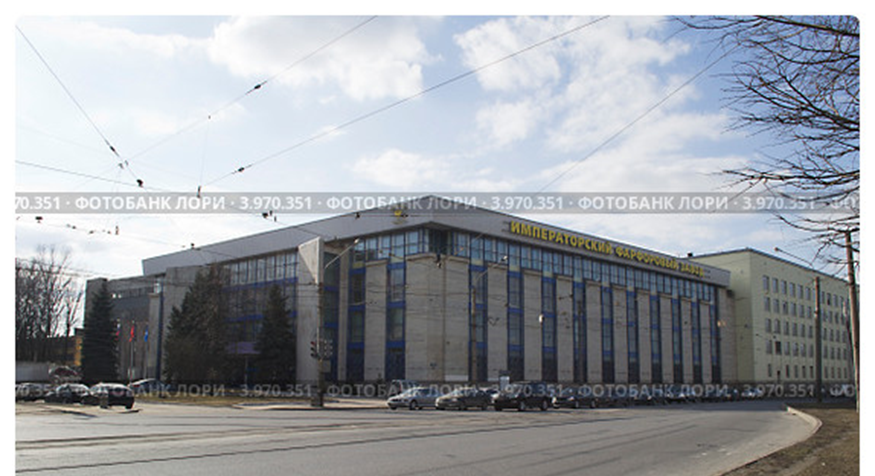 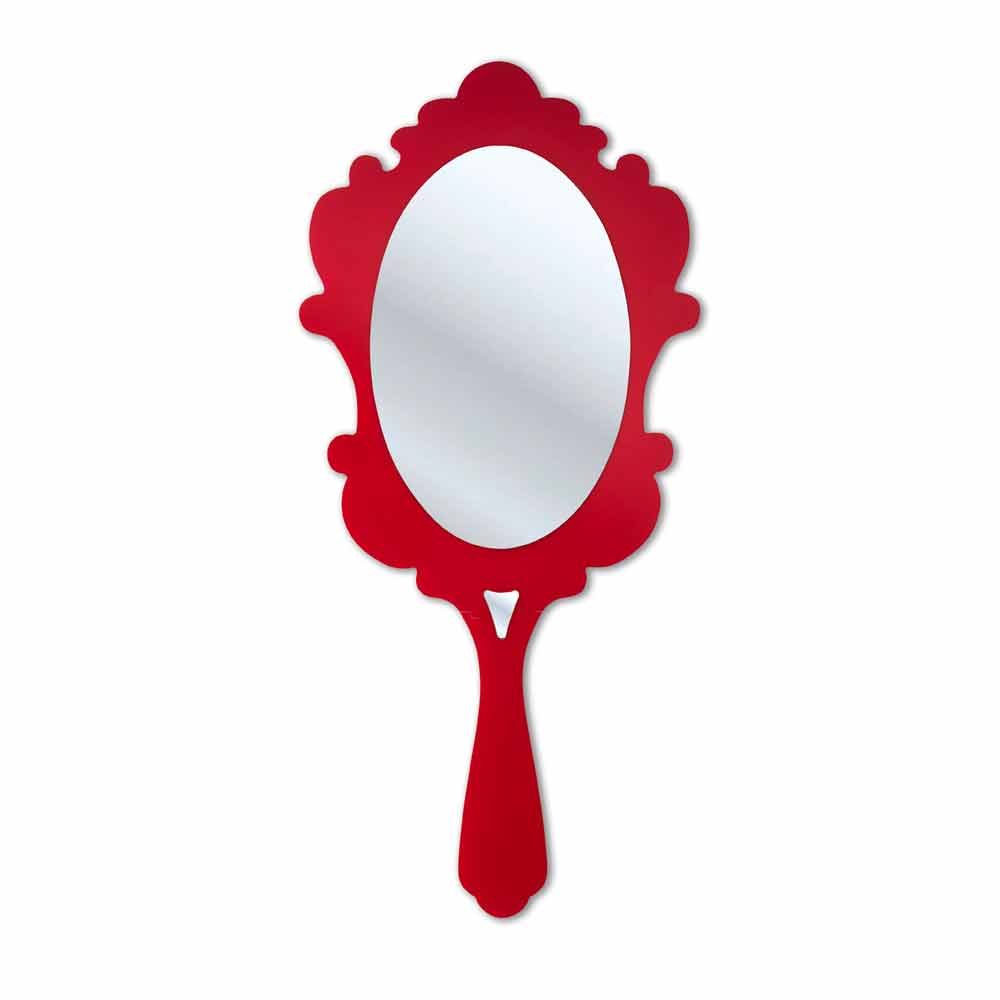 Загадки
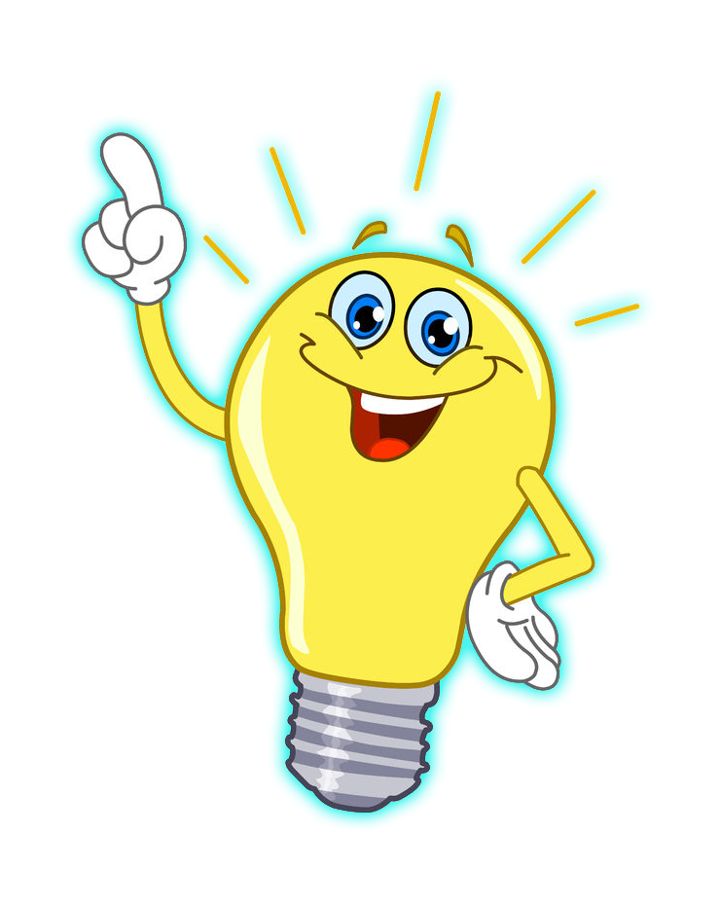 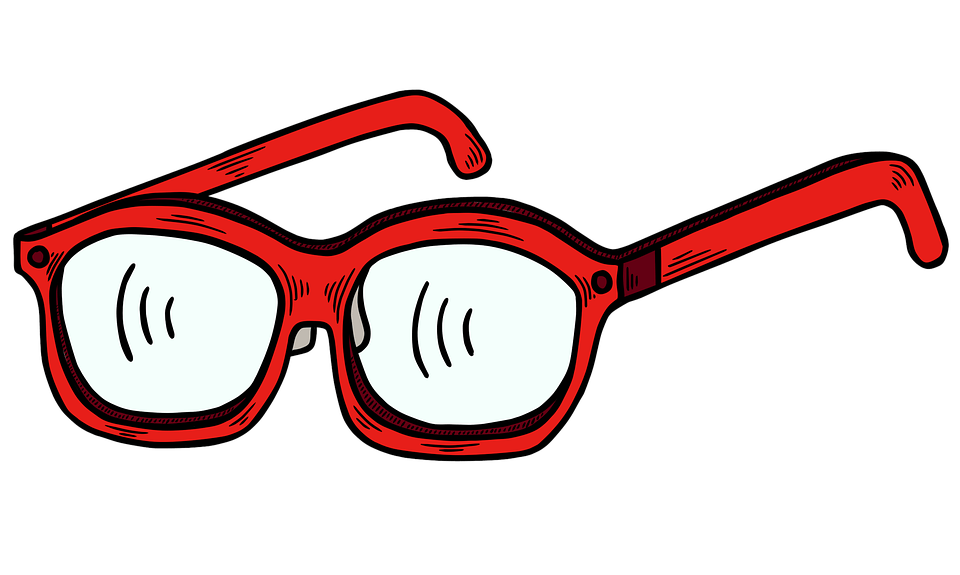 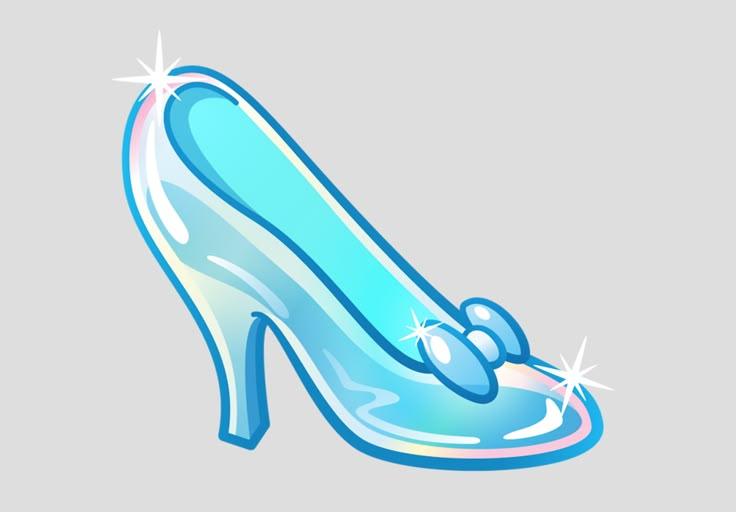 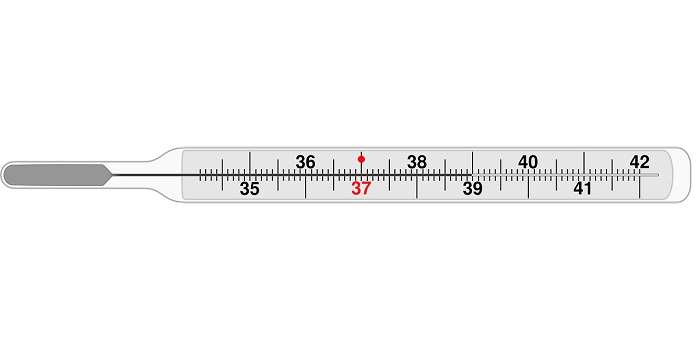